PHY 341/641 
Thermodynamics and Statistical Physics

Lecture 24

Many particle systems (Chapter 6 in STP)

Non-interacting Bose particles
Bose condensation
Photons
Phonons
3/26/2012
PHY 341/641 Spring 2012 -- Lecture 24
1
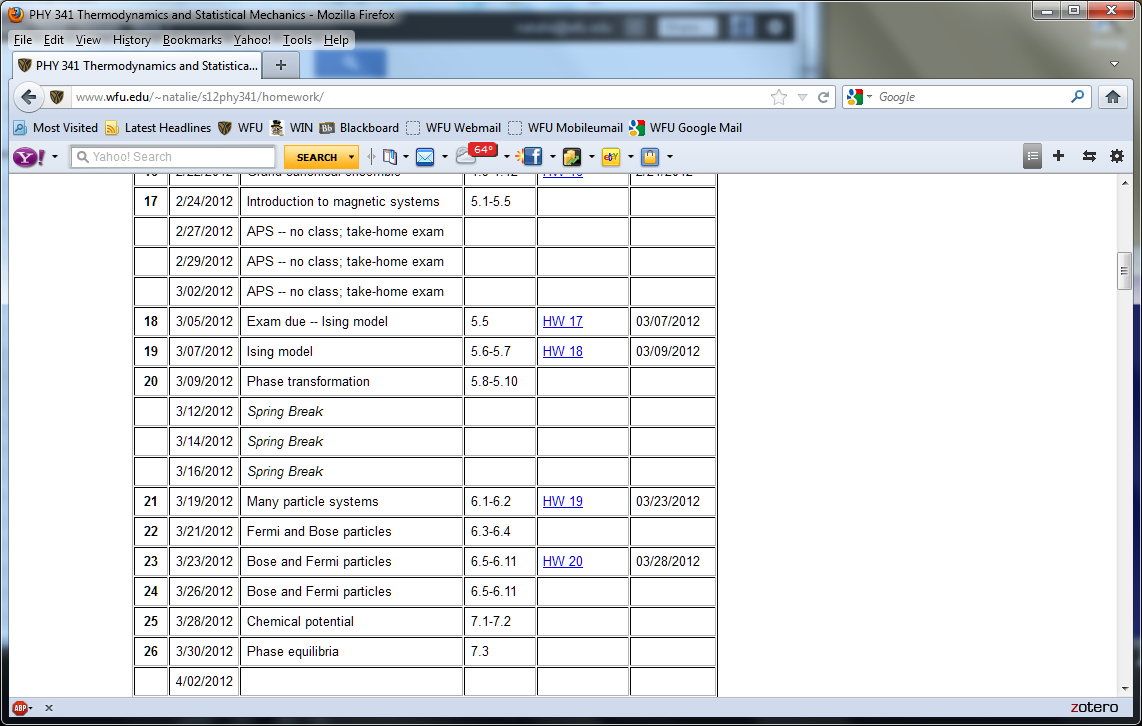 Reminder – second exam in April
                  -- student presentations 4/30, 5/2 (need to pick topics)
3/26/2012
PHY 341/641 Spring 2012 -- Lecture 24
2
Case of Bose particles  
Non-interacting spin 0 particles of mass m at low T               moving in 3-dimensions in large box of volume V=L3:   Assume that each state ek is singly occupied.
3/26/2012
PHY 341/641 Spring 2012 -- Lecture 24
3
Case of Bose particles  at low T
3/26/2012
PHY 341/641 Spring 2012 -- Lecture 24
4
Critical temperature for Bose condensation:
condensate
“normal” state
3/26/2012
PHY 341/641 Spring 2012 -- Lecture 24
5
Systematic treatment of Bose case
      (Ref.  L. E. Reichl,  A Modern Course in Statistical Mechanics, Wiley-Interscience  1998, J. D. Walecka, Introduction to Statistical Mechanics, World Scientific 2011)
3/26/2012
PHY 341/641 Spring 2012 -- Lecture 24
6
Some convenient integrals
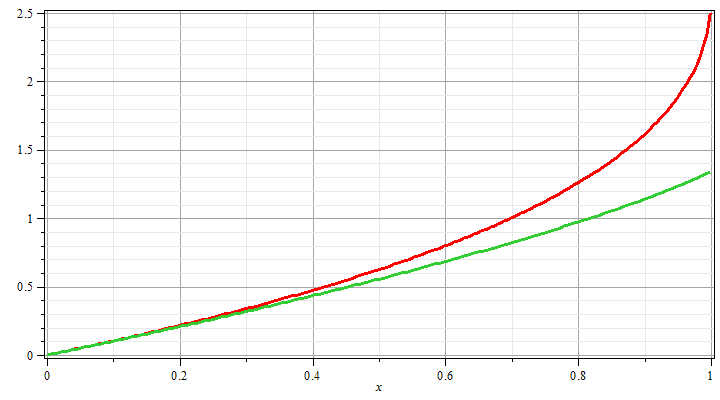 g3/2(z)
g5/2(z)
z
3/26/2012
PHY 341/641 Spring 2012 -- Lecture 24
7
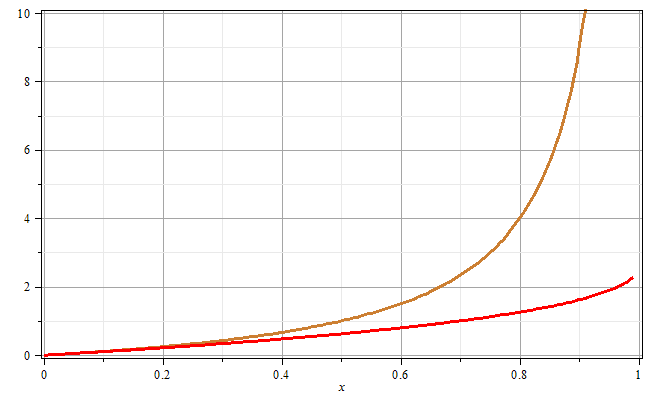 g3/2(z)
z
3/26/2012
PHY 341/641 Spring 2012 -- Lecture 24
8
3/26/2012
PHY 341/641 Spring 2012 -- Lecture 24
9
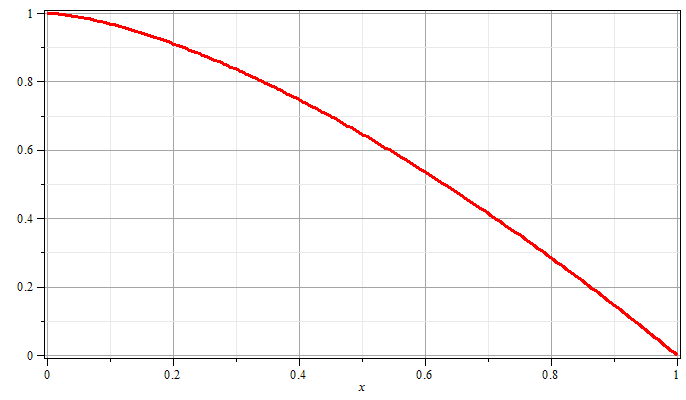 T/TE
3/26/2012
PHY 341/641 Spring 2012 -- Lecture 24
10
http://www.colorado.edu/physics/2000/bec/three_peaks.html
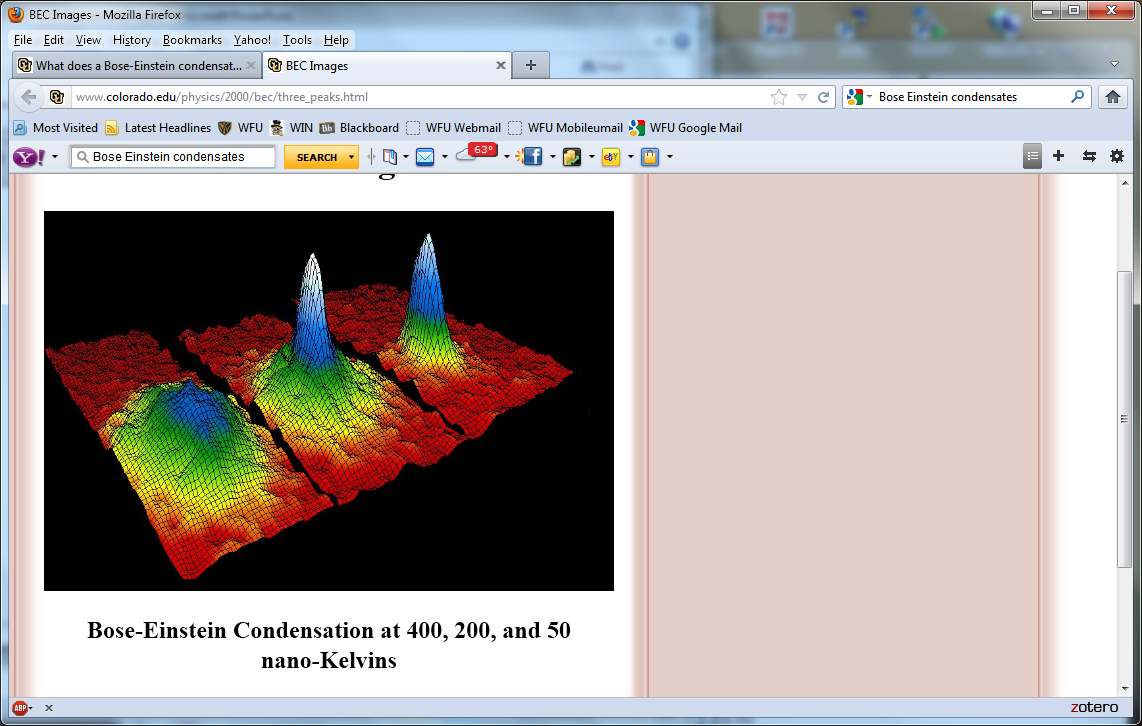 87Rb atoms (~2000 atoms in condensate)
3/26/2012
PHY 341/641 Spring 2012 -- Lecture 24
11
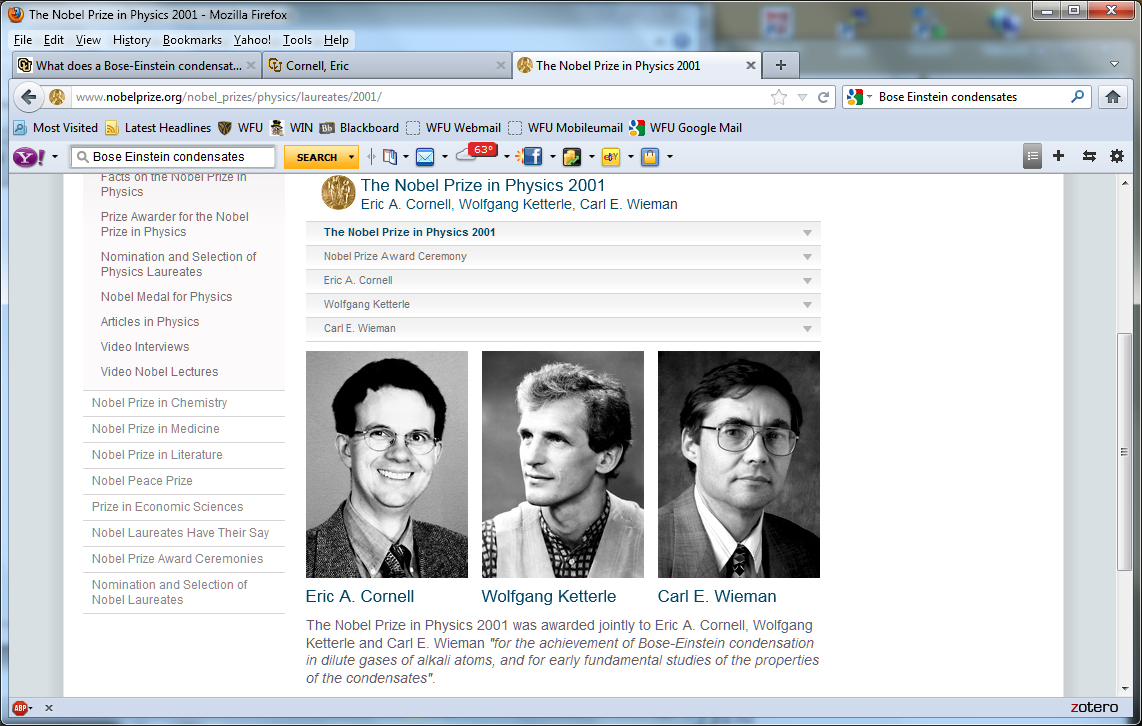 3/26/2012
PHY 341/641 Spring 2012 -- Lecture 24
12
Other systems with Bose statistics
 Thermal distribution of photons  -- blackbody radiation:
 In this case, the number of particles (photons) is not conserved so that m=0.
3/26/2012
PHY 341/641 Spring 2012 -- Lecture 24
13
Blackbody radiation distribution:
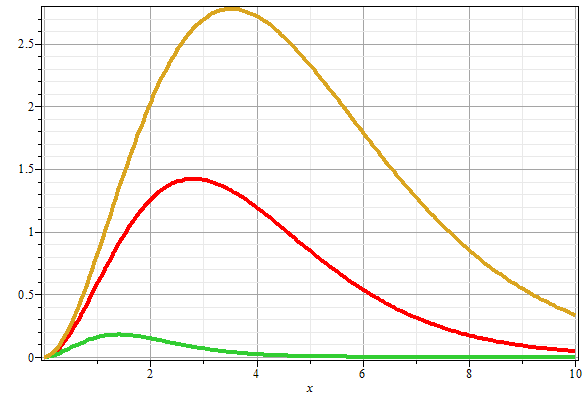 T3>T2
T2>T1
T1
n
3/26/2012
PHY 341/641 Spring 2012 -- Lecture 24
14
Other systems with Bose statistics
 Thermal distribution of vibrations  -- phonons:
 In this case, the number of particles (phonons) is not conserved so that m=0.
3/26/2012
PHY 341/641 Spring 2012 -- Lecture 24
15
Other systems with Bose statistics  -- continued
 Thermal distribution of vibrations  -- phonons:
3/26/2012
PHY 341/641 Spring 2012 -- Lecture 24
16